Workshop 3
Video Creation
(Premiere Pro)
WORKSHOP STAGES
Stage 1: Create video project
Stage 2: Drag and drop video files to the project
Stage 3: Create video on Time line
Stage 4: Front title
Stage 5: Sub title
Stage 6: End title
Stage 7: Video transition effect
STAGE  1
Create video project
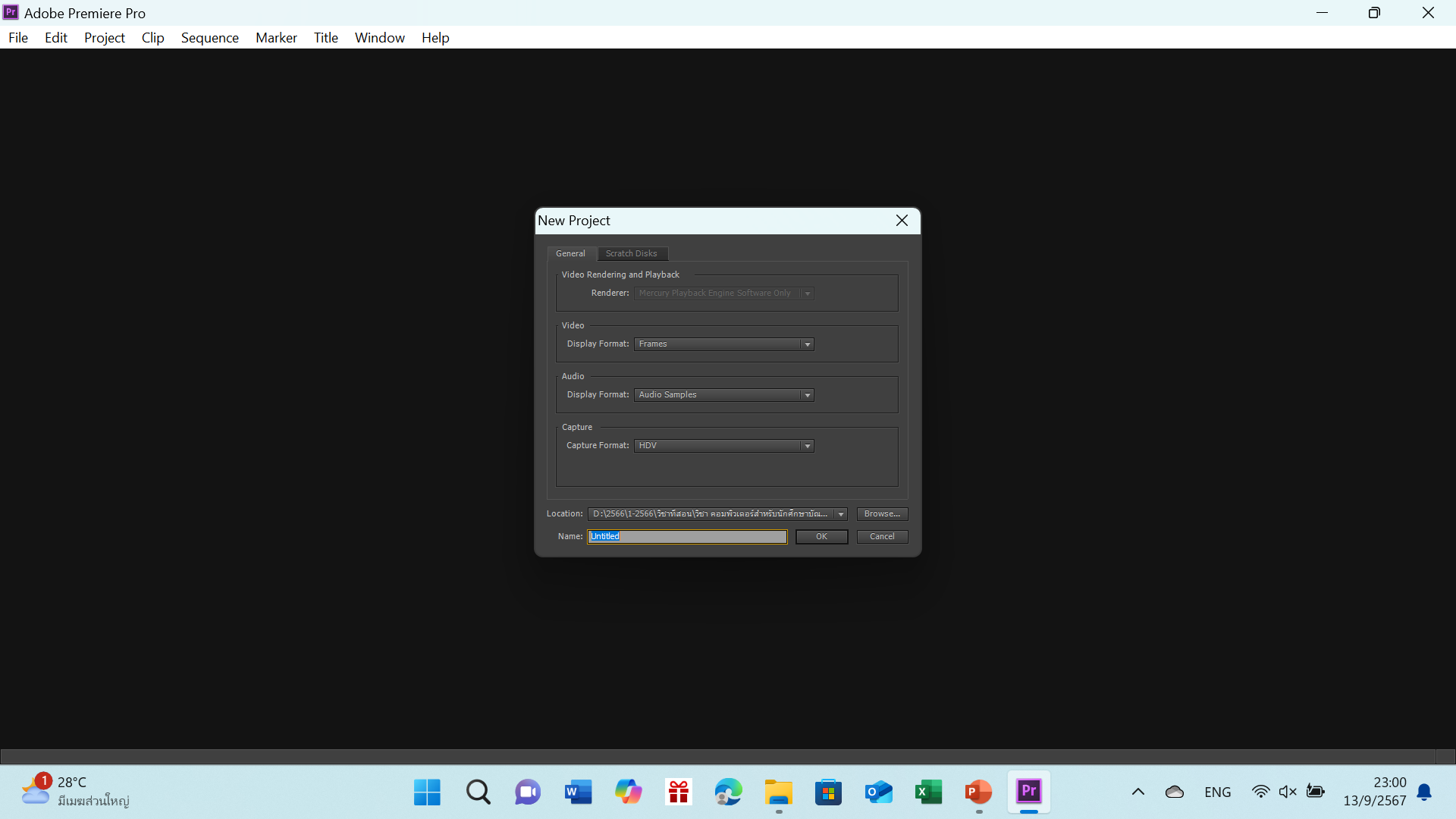 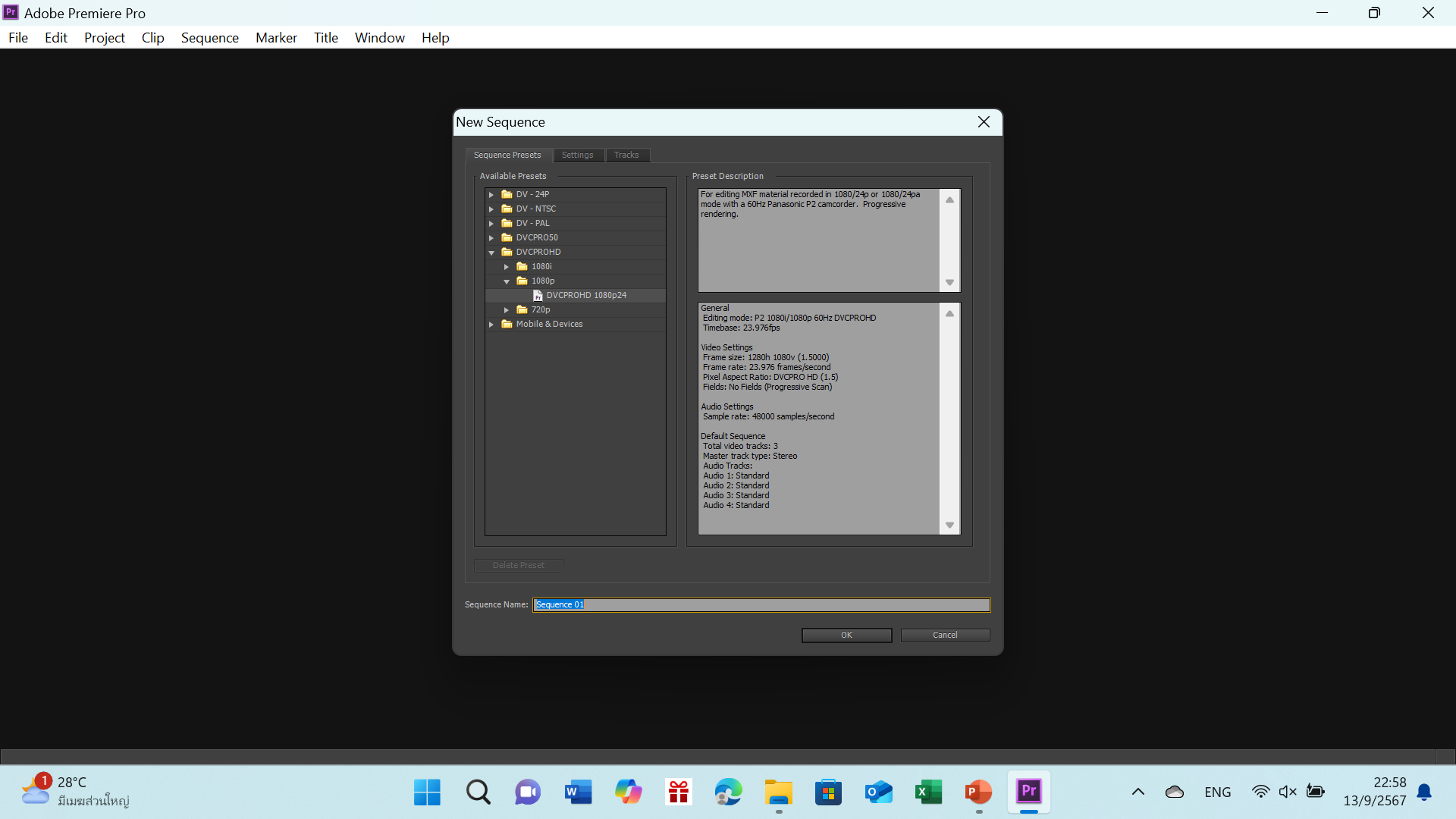 STAGE  2
Drag and drop video files to the project
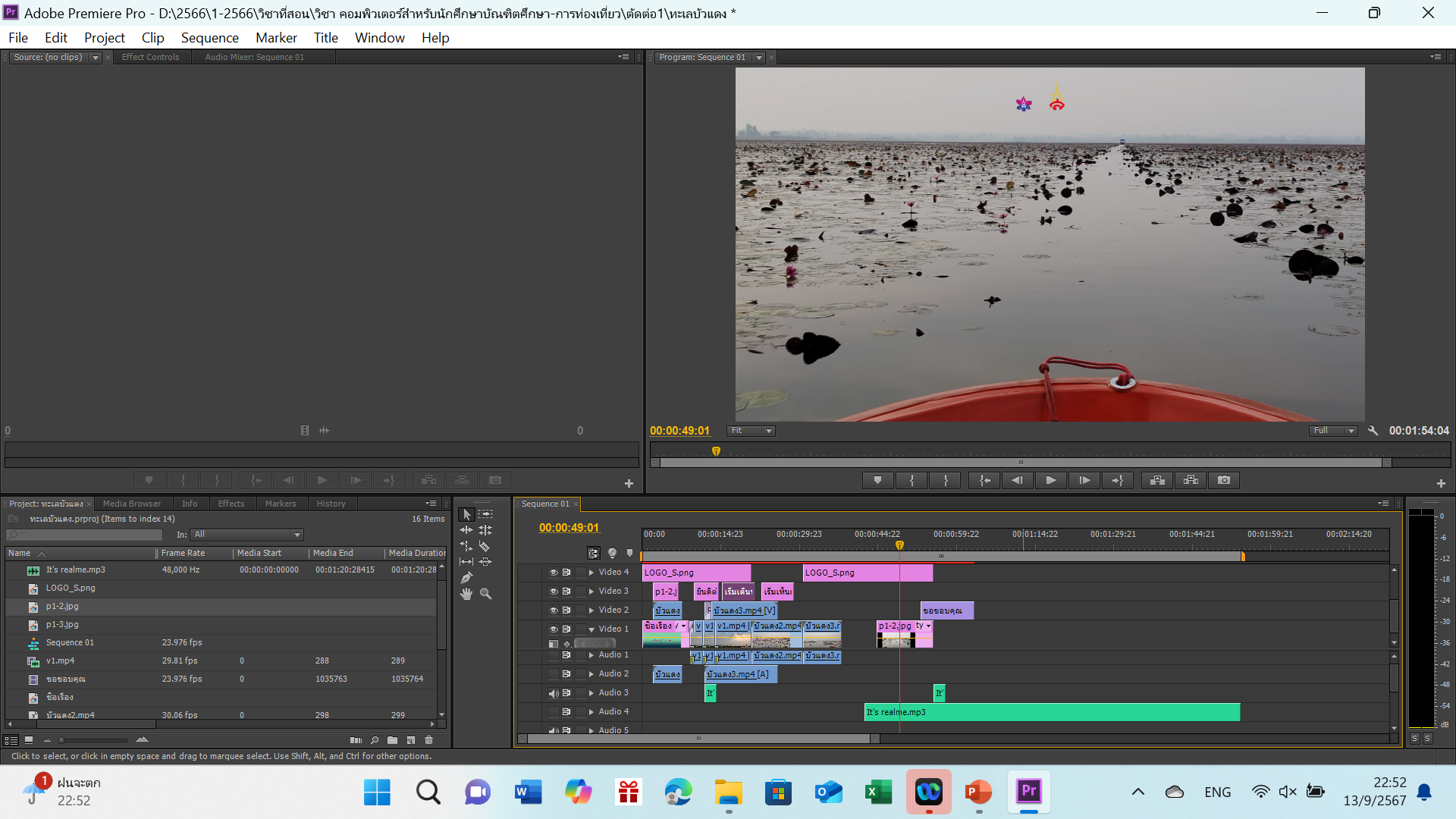 STAGE  3
Create video on Time line
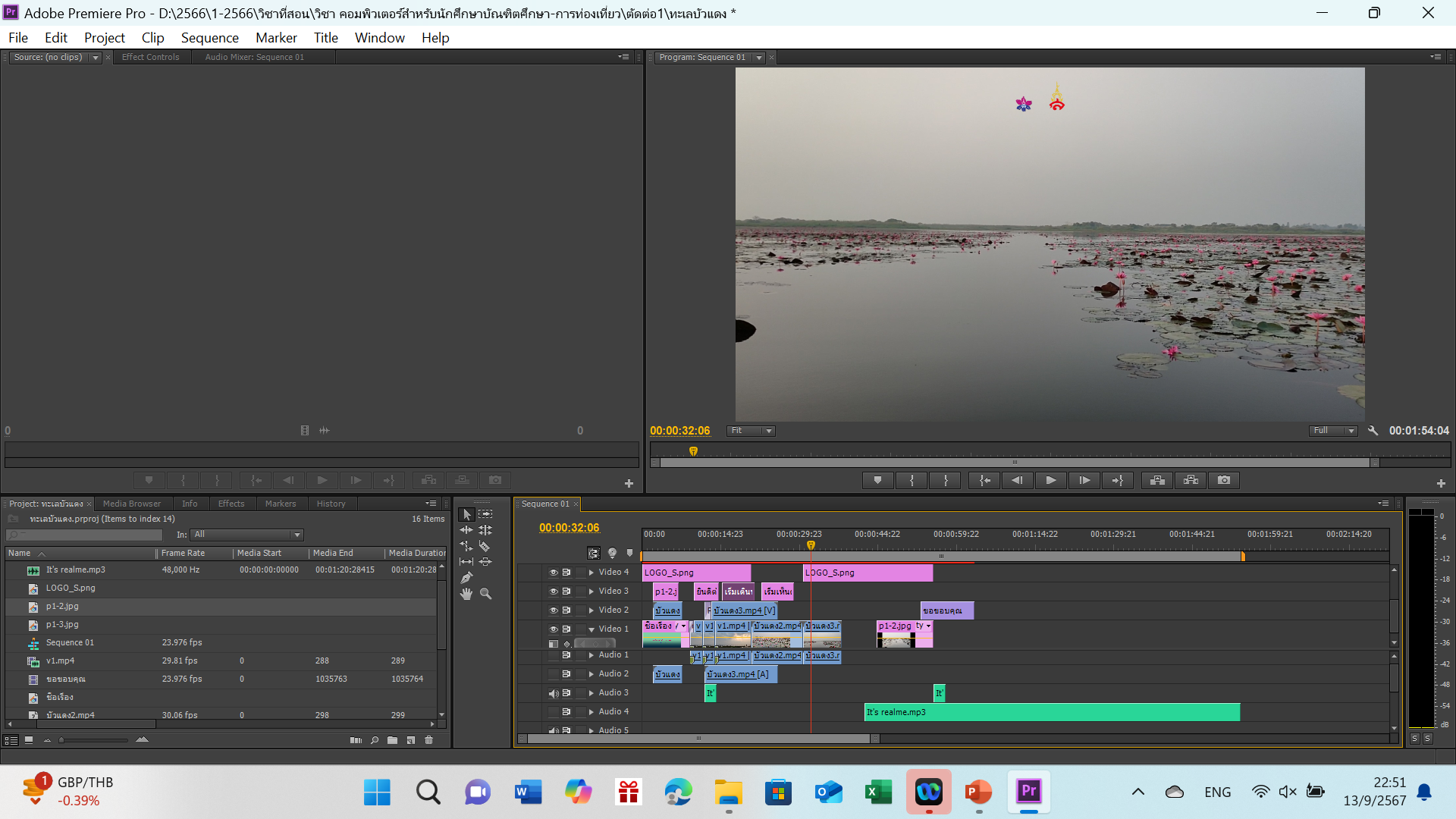 STAGE  4
Front title
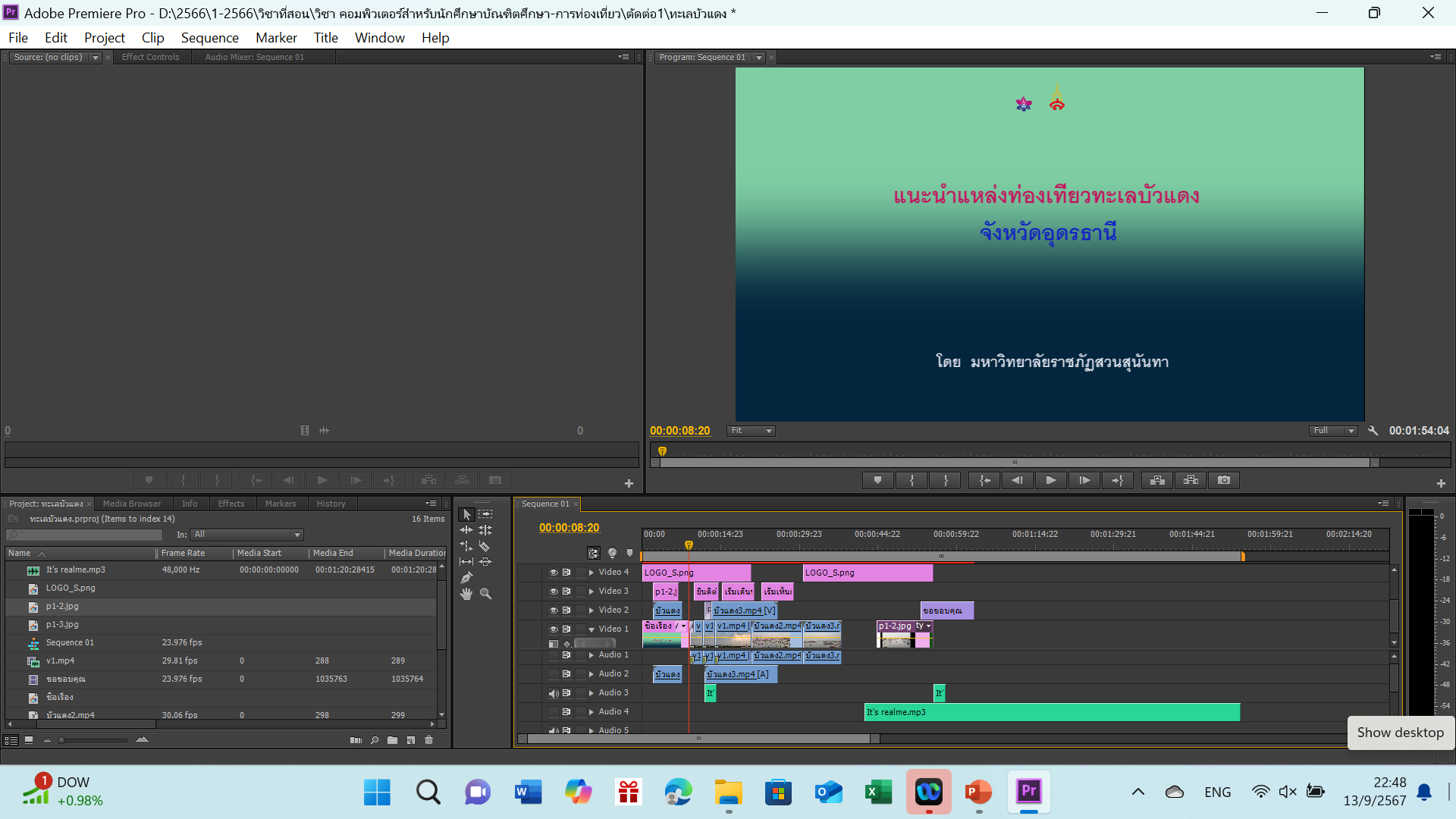 STAGE  5
Sub title
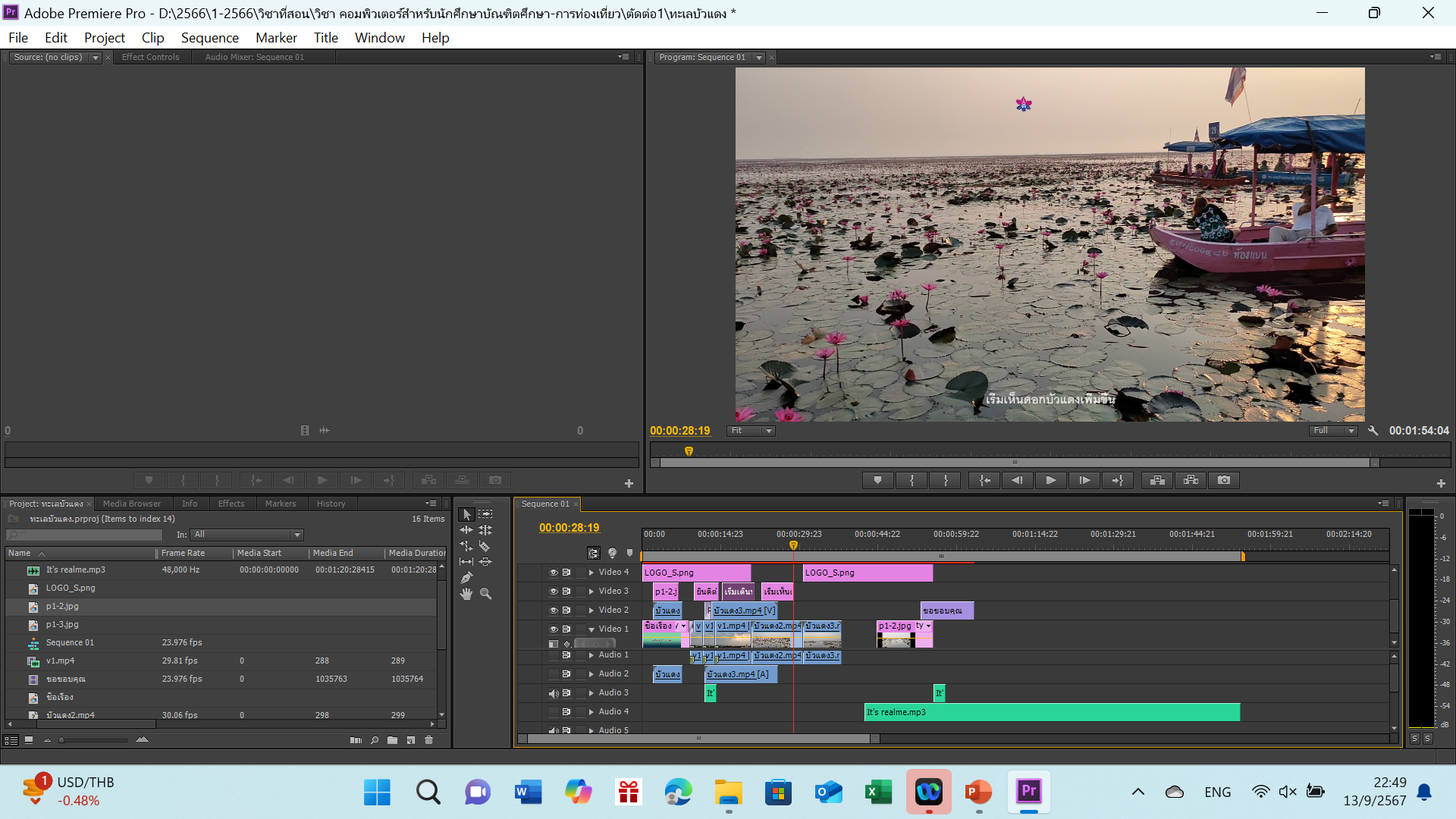 STAGE  6
End title
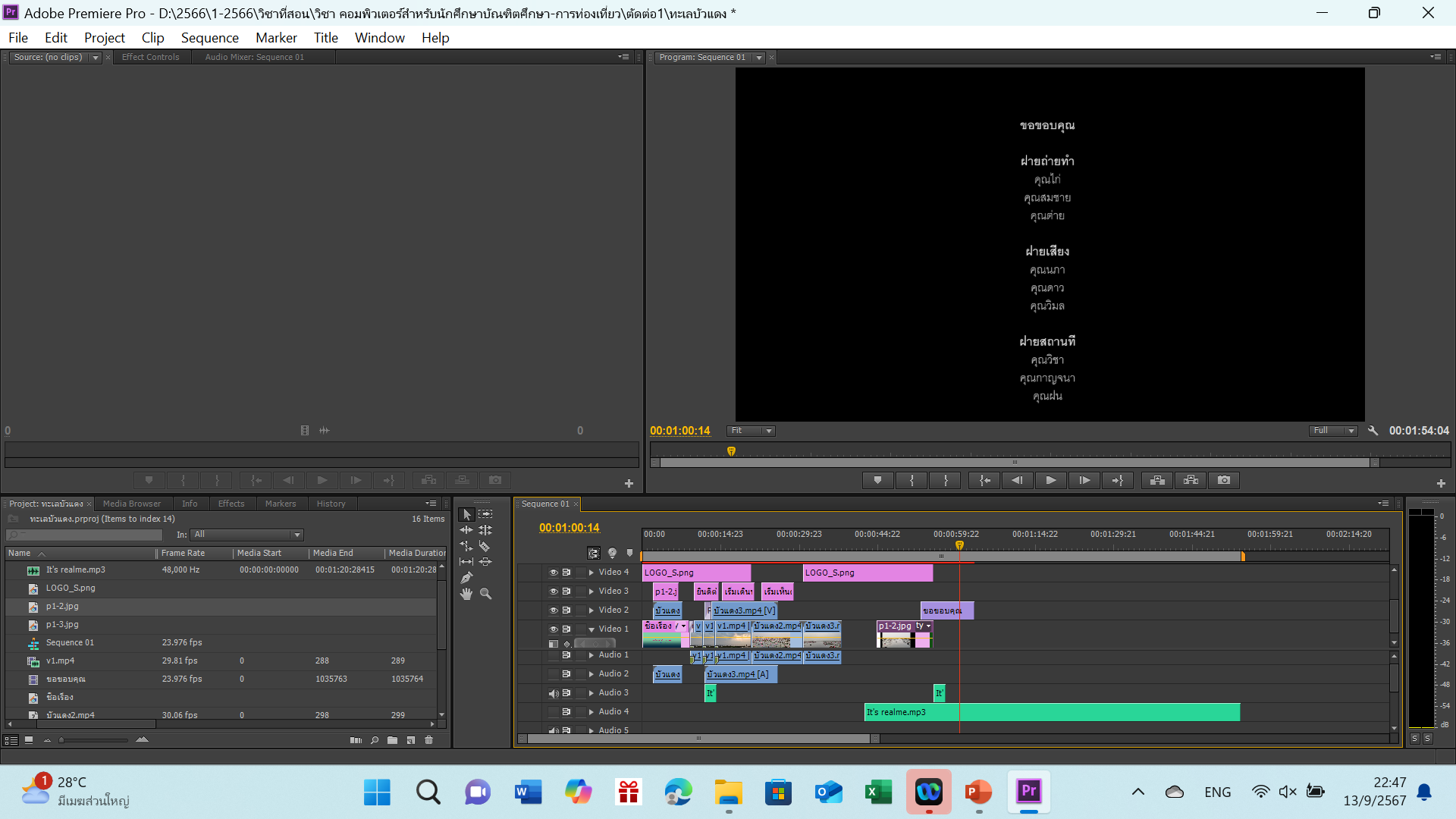 STAGE  7
Video transition effect
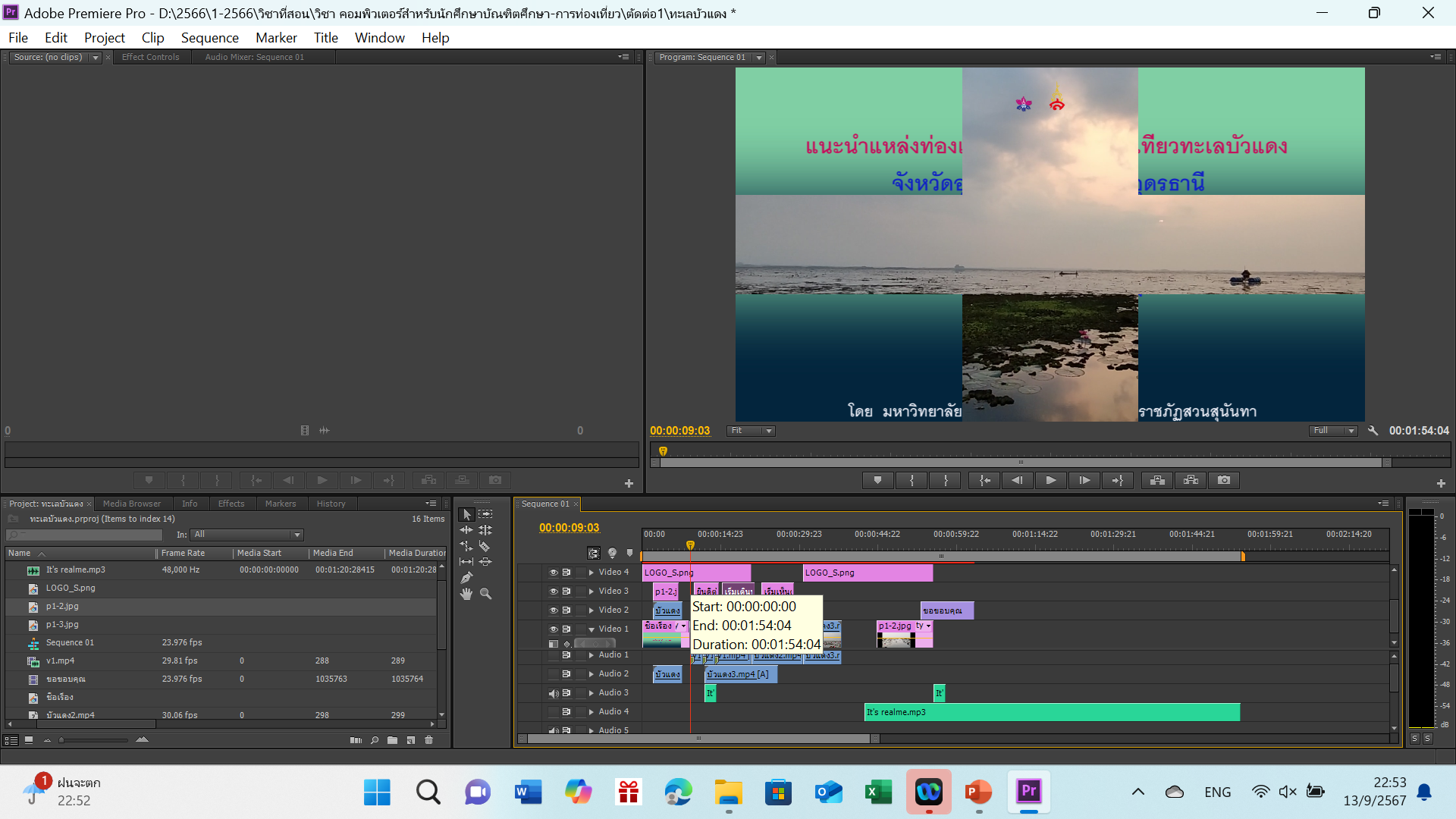